The Film Musical
definition
What is a film musical?
What is not a film musical?
Is it important?
Why?
Altman: Definition: Semantics
Narrative
Feature length
Romantic couple
Rhythmic movement and realism
Diegetic music and dialogue
Altman: Definition: Syntax
Dual focus
Parallelism
Music and dance as signifiers of personal and communal joy, romantic triumph
Continuity between realism and rhythm
Classical narrative hierarchy reversed at climatic moments
Wedel: Musikfilm
I understand the term as a narrative genre with a duration of at least one hour, with repeated musical numbers with dietetically bound singing that established a significant relation between filmic narration and musical discourse
My definition
music part of the diegesis or 
based upon a piece of music (or both)
Genre or number?
The musical number
The musical moment
The crystal song
Musical number
Production number: diegetic singing and/or dancing
Musical moment
Amy Herzog
„In short, the musical moments, as I deploy the term here, occur when music, typically a popular song, inverts the image sound hierarchy to occupy a dominant position in a filmic work. The movements of the image, and hence the structuring of space and time, are dictated by the song.“
Crystal Songs
Phil Powrie
“a films’ essence (…) the disruption in question is that of the performance as narrative intervention rather than interlude". (102, 
"… [crystal songs] intervene in the narrative to convey change, and in that conveying they also, figuratively, transport us from the artifice of a film to a utopian space beyond artifice, where what we see is what we hear, and conversely, what we hear is what we see." (223)
Genre or Number?
Genre theory also helpful to analyse numbers in other films
Theories about musical moments and crystal songs also helpful to analyse numbers in musicals
Altman: Duality
"Duality as an organizing principle, providing no space for plot, motivation, and chronology, which common sense recognizes as important components of numerous musicals" 58
Altman: dualism
Setting
Shot selection
Music
Dance
Personal style (Star Image)
Style
Style: 1. Audio Dissolve
The audio dissolve superimposes sounds in order to pass from one sound to another (Altman 63)
The movement which we see an screen is now an accompaniment to the music track (69)
The music creates a utopian space (69)
2. Video Dissolve
Any visual device bridging two seperate places, times, or levels of reality (74)
Diegetic space – idealized space
Real – ideal
Time (past, future)
Memory, dreams
Reducing oppositions, dissolving contradictions
3. Personality Dissolve
Each character is double
Internalizing the basic dichotomy
Surface character of each member of the couple corresponds to the repressed personality of the other (81)
Sub-genres
Show musical
Backstage musical
Fairy-tale musical
Folk musical
Jane Feuer: Myths
spontanity
integration
audience
entertainment
Richard Dyer: Utopia
“Entertainment...  presents ... what utopia would feel like rather than how it would be organized.”
Dyer: Non-representative signs
Intensity
Energy
Abundance
Transparency
Community 
Audience connection
Sources, precursors
Operetta
Broadway
Silent cinema
Austrian-German Operetta Films
[Speaker Notes: Der Kongress tanzt]
German Musikfilm
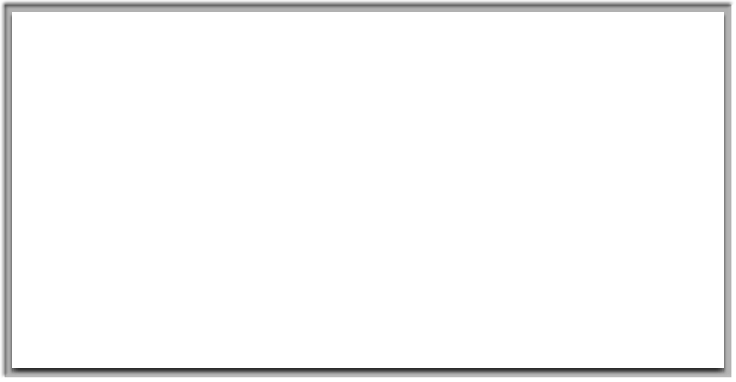 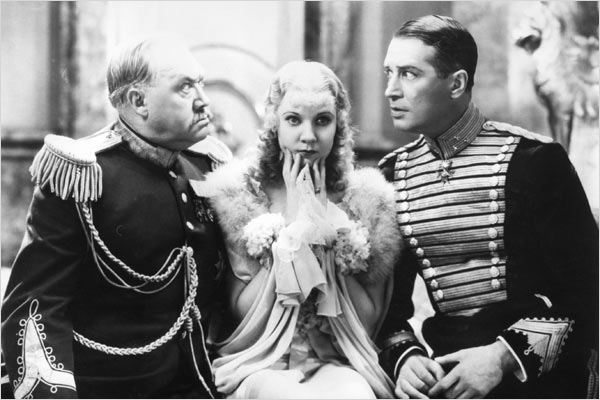 Operetta Musicals
[Speaker Notes: Merry Widow]
Love Me Tonight
Busby Berkeley
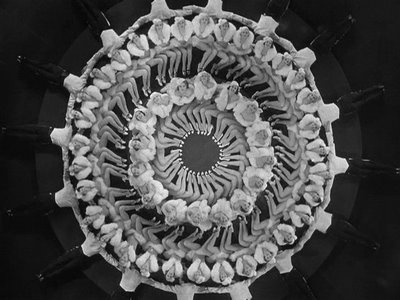 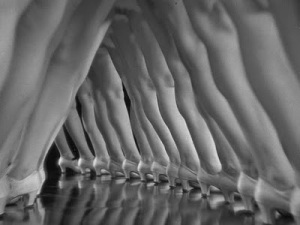 Depression
“presenting a world of opulence and excess’ alongside narratives dealing with ‘struggling chorus girls and Depression hard times”
Rubin (2002, p. 59)
Backstage musical
Theater : film
Stage : backstage
Public : private
Berkeley at WB 1933/34
42nd Street
Gold Diggers of 1933
Footlight Parade
Dames
Berkeley
Camerawork
Tracking shots
Birdseye crane views

The camera dances, not the actors
Editing
Gender politics
identity of camera and spectator
stock casting of women as visible and men as viewer 
Male artistic direction
Female bodies
42nd Street
Show=sex
Never danced the lead – never kissed
Backstage structures
Putting on a show
Constituting a romantic couple
“The two separate activities come to be equated, with the long final number celebrating the successful conclusion of show and romance alike” (Altman 227)
Ginger Rogers & Fred Astaire
Freed Unit
Unit system of production
Stars, composers, choreographers, screenwriter
Emphasis on choreography
Long ballet sequences
Camp?
Freed Unit: Films
Meet Me in St. Louis 1944
On the Town 1949
Singin’ in the Rain 1952
The Band Wagon 1953
Wizard of Oz
Post War Musicals
Extended ballet sequences
Great American Songbook
Musical biographies/biopics
Anti-communism, consumerism, captialism
Cont.
Dramatic instead of comedic
Marginalization of African-Americans
New gender roles
New technology
Extended ballet sequences
An American in Paris 1951 (18 min)
Singin' in the Rain 1952 (13 min)
The Band Wagon 1953
The great American songbook
Long player LP 33 1/3rpm
Composers from the 1920s and 30s recorded as the great American songbook
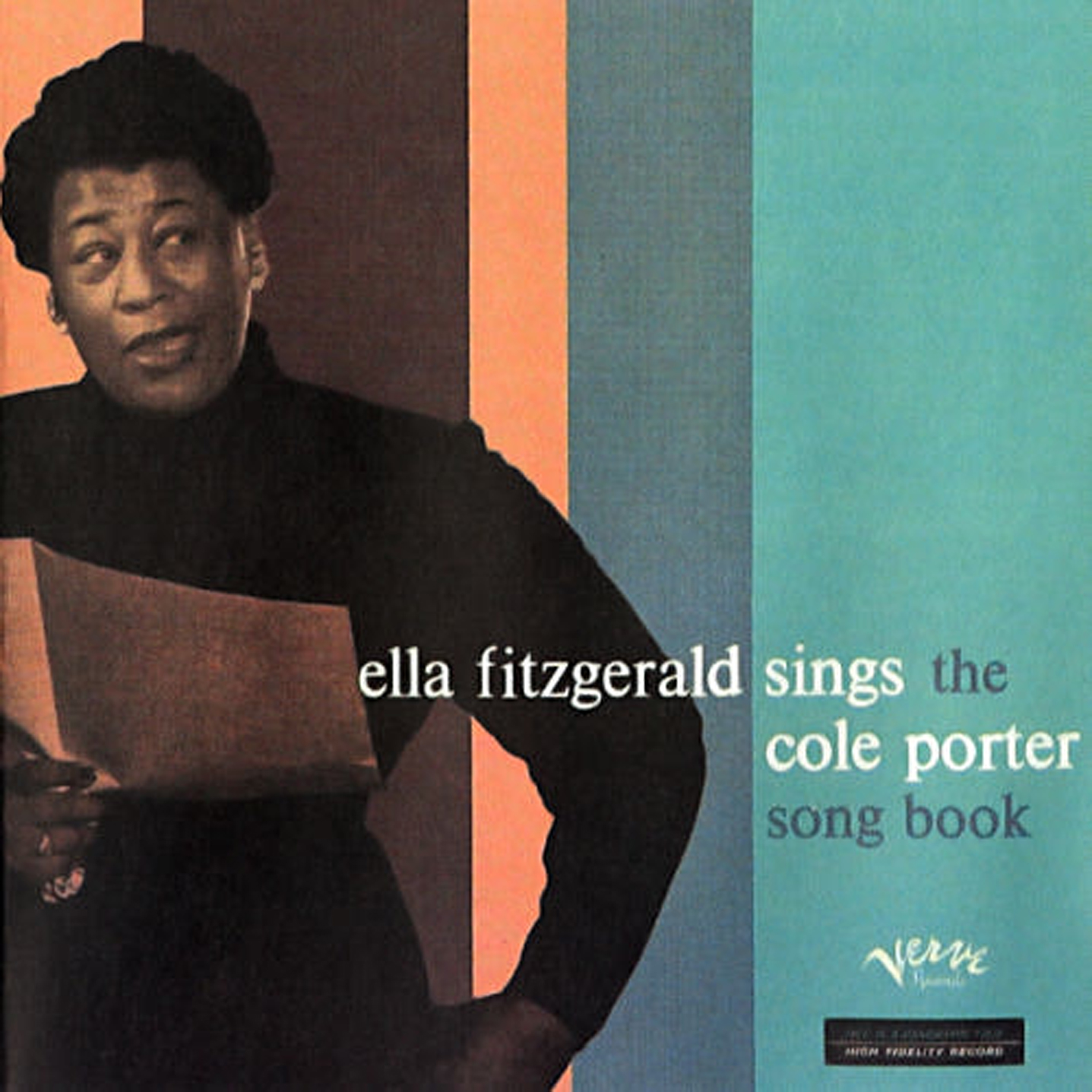 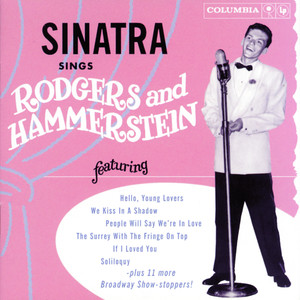 Biopics
Rhapsody in Blue 1945
Night and Day 1946
The Great Caruso 1951
Glenn Miller Story 1954
Benny Goodman Story 1955
Politics
Anti-Communism: Silk Stockings 1957
Consumersim: Funny Face
Dramatic
West Side Story
African-Americans
“end of number, beginning of story”
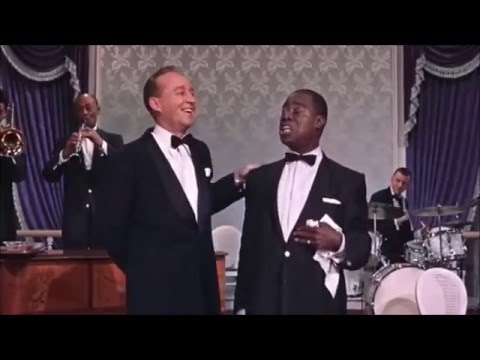 Gender Roles
Cont.
Technology
Dinosaurs
Oklahoma! (1955)
Sound of Music
Hello Dolly!
Paint Your Wagon
Folk Musical
The sound if nature inspire man to make music 306
The rhythm of life already constitutes a dance 307
Colonization, transforming wilderness into civilization 310
Pop
“A Hard Day’s Night found stylistic inspiration and energy from the French New Wave in its jump cuts and handheld camera: The Sound of Music is impeccable in its traditional three-point lightning, carefully balanced framing, and crisp continuity editing.” (Griffin, 235)
Bob Fosse
Cabaret
All that Jazz (1979)
Nostalgia
That's Entertainment! (1974) 
Beginning of academic research
Post-modern Musicals
Pennies from Heaven
Moulin Rouge
La la Land
Musicals today
Fairy Tale: Enchanted, Frozen
Show musical: Glee, High School Musical, Pitch Perfect
Folk musical: Lagaan,
French Musicals 1930s
René Clair:
Sous les toits de Paris 1931
Le Million 1931
A nous la liberté 1932
Jacques Demy
Les Parapluies de Cherbourg (1964)
Les Demoiselles de Rochefort (1967)
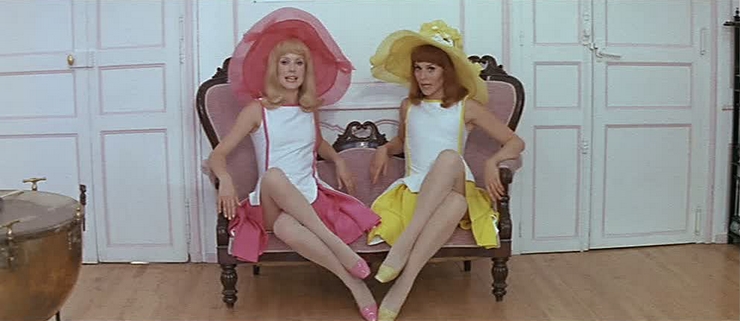 Bollywood
Musical numbers obligatory
Dubbed
3 hours
Cinema of interruption
Singers
Asha Bohsle
Lata Mangeshkar
Who is singing?
The character
choir
Change from 1st to third person within a song 
(f.e. Mother India)
Music as commentary
Lyrics in Urdu
Lyrics referencing the epics
Case studies
Kal Hoo Na Hoo
Conclusion
Meaning
Number/Moment/crystal song
Genre – number
Diegetic music
Overall structure
Theories and methods
terminology
Finale